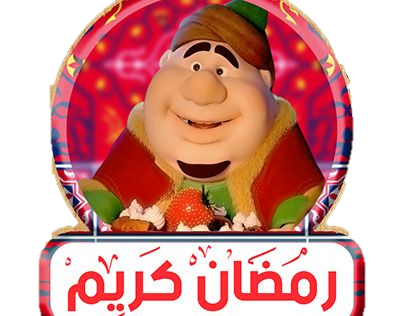 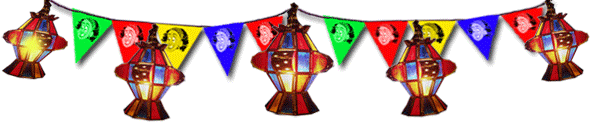 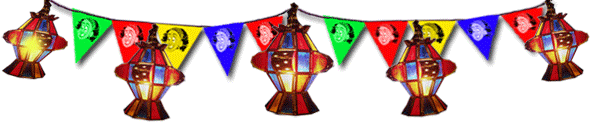 أهْلًا وَسْهْلًا بِكُم 
أَصْدِقائي الأبطال 
أّنا سَعيدةٌ جِدًا بِلِقائِكُم.
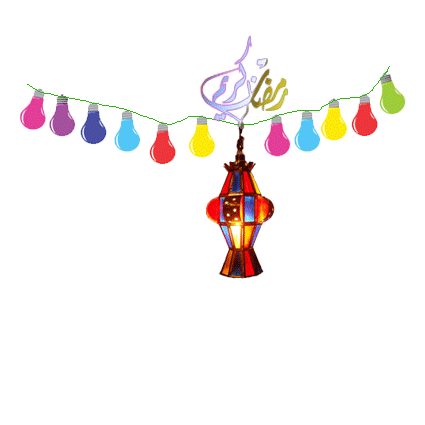 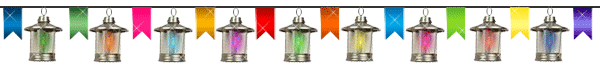 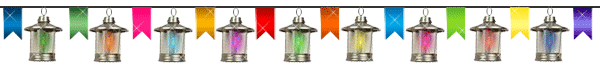 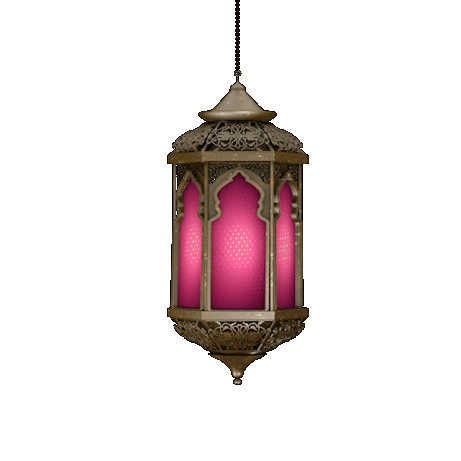 اليوم الأثنين
25/ ابريل/2022
24/ رمضان/1443هـ
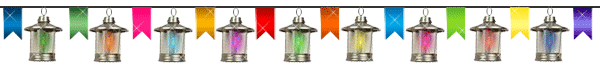 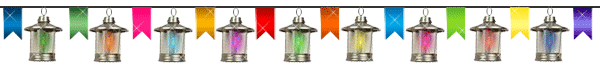 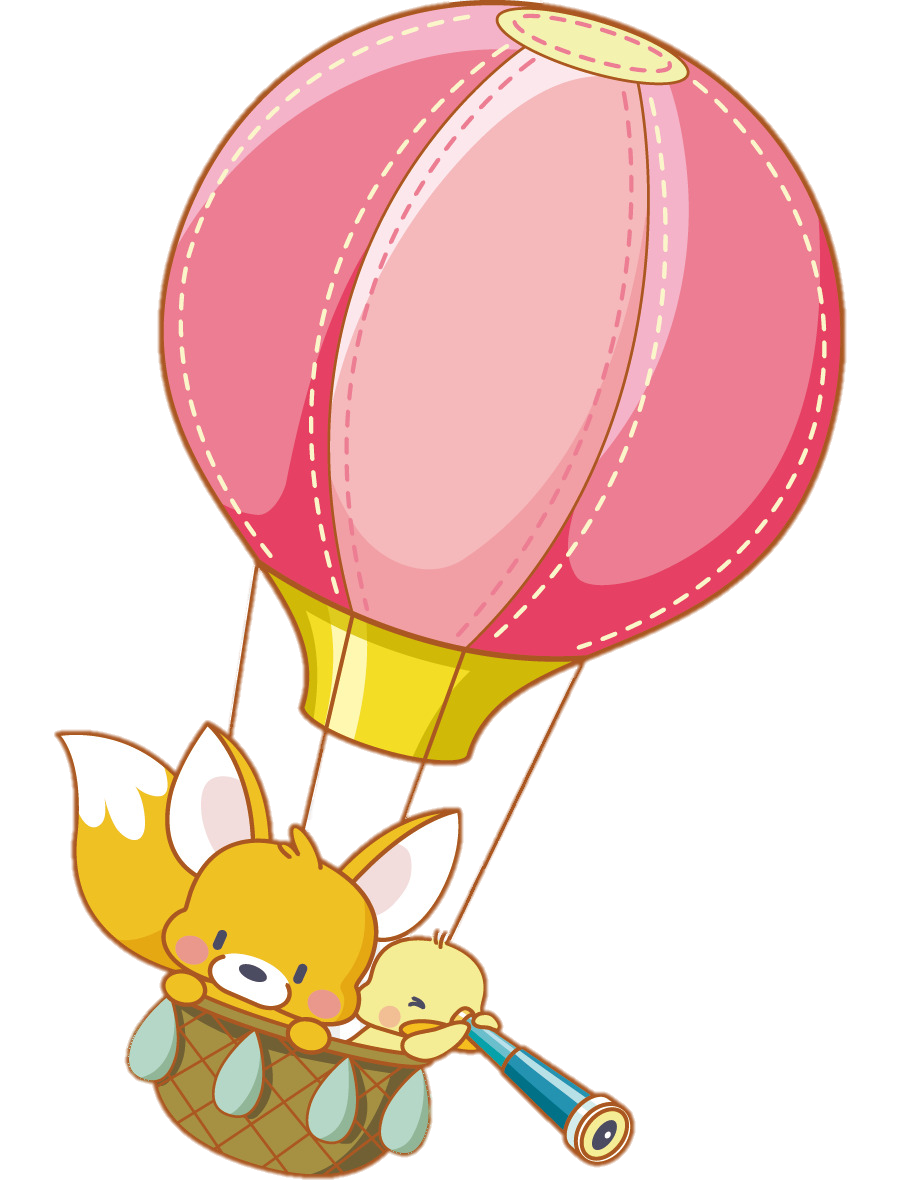 رِحْلَتي مَعَ كَلِمَة
صمد
 
( الفصل الدراسي الثالث)
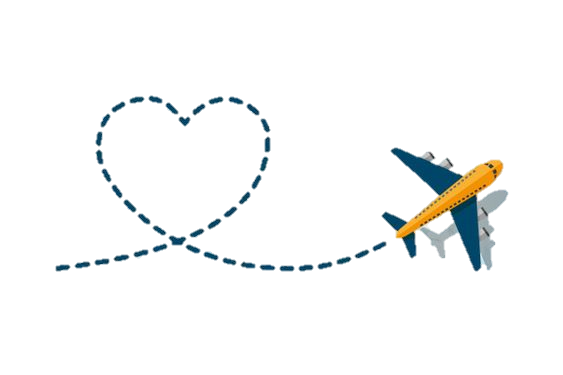 * أهداف درس اليوم:
*ماذا سنتعلم اليوم يا أبطال ؟
* نجيب عن الأسئلة إجابة صحيحة.
*  سوف نشرح معنى كَلِمة صمد.
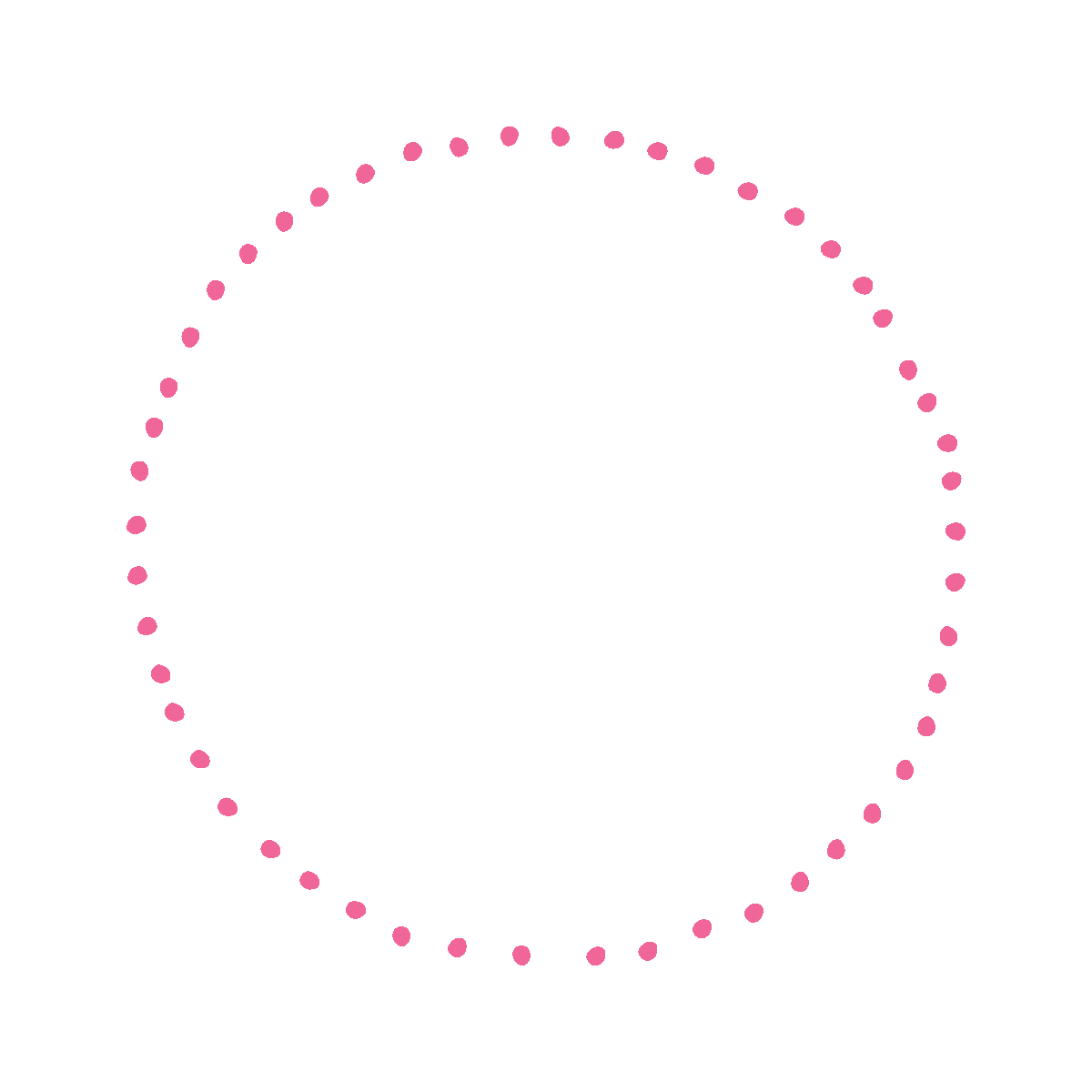 * إستراتيجية اختبر معلوماتك السابقة:
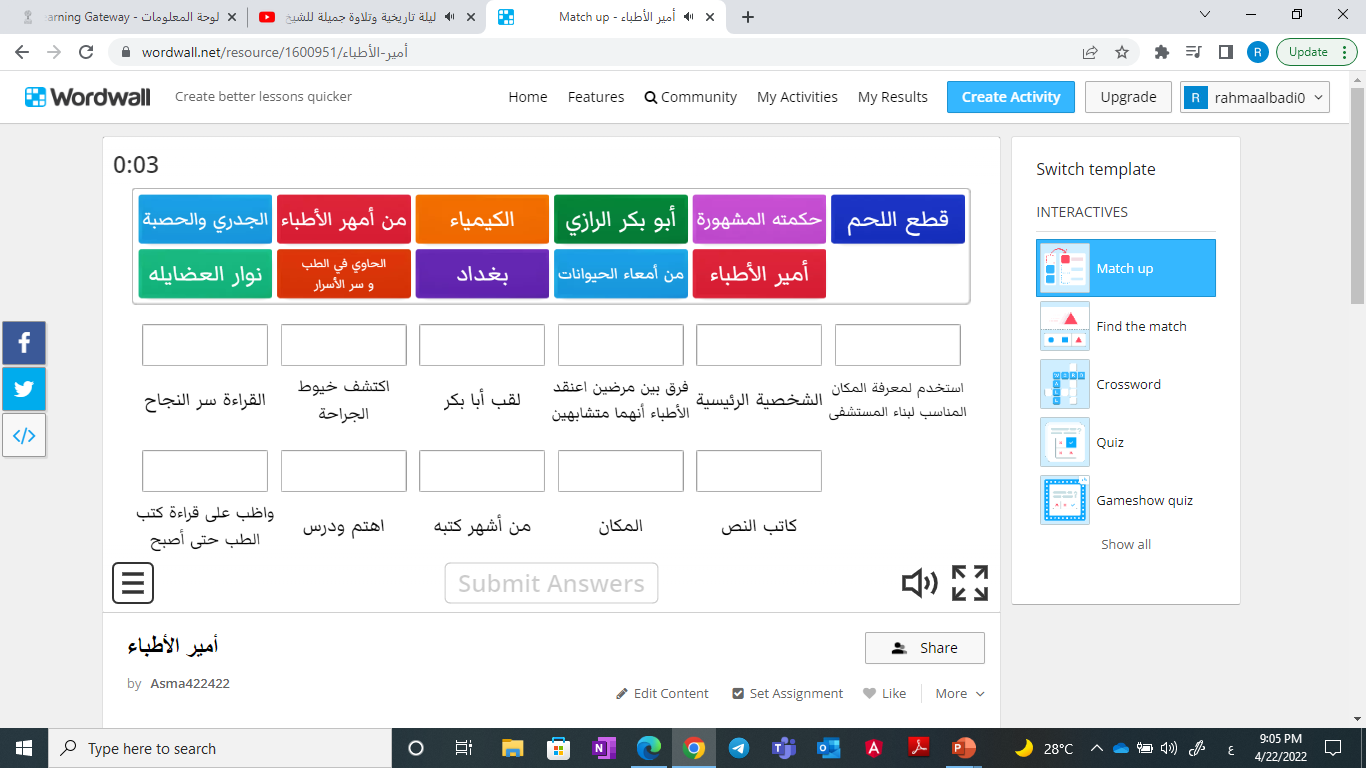 https://wordwall.net/resource/1600951
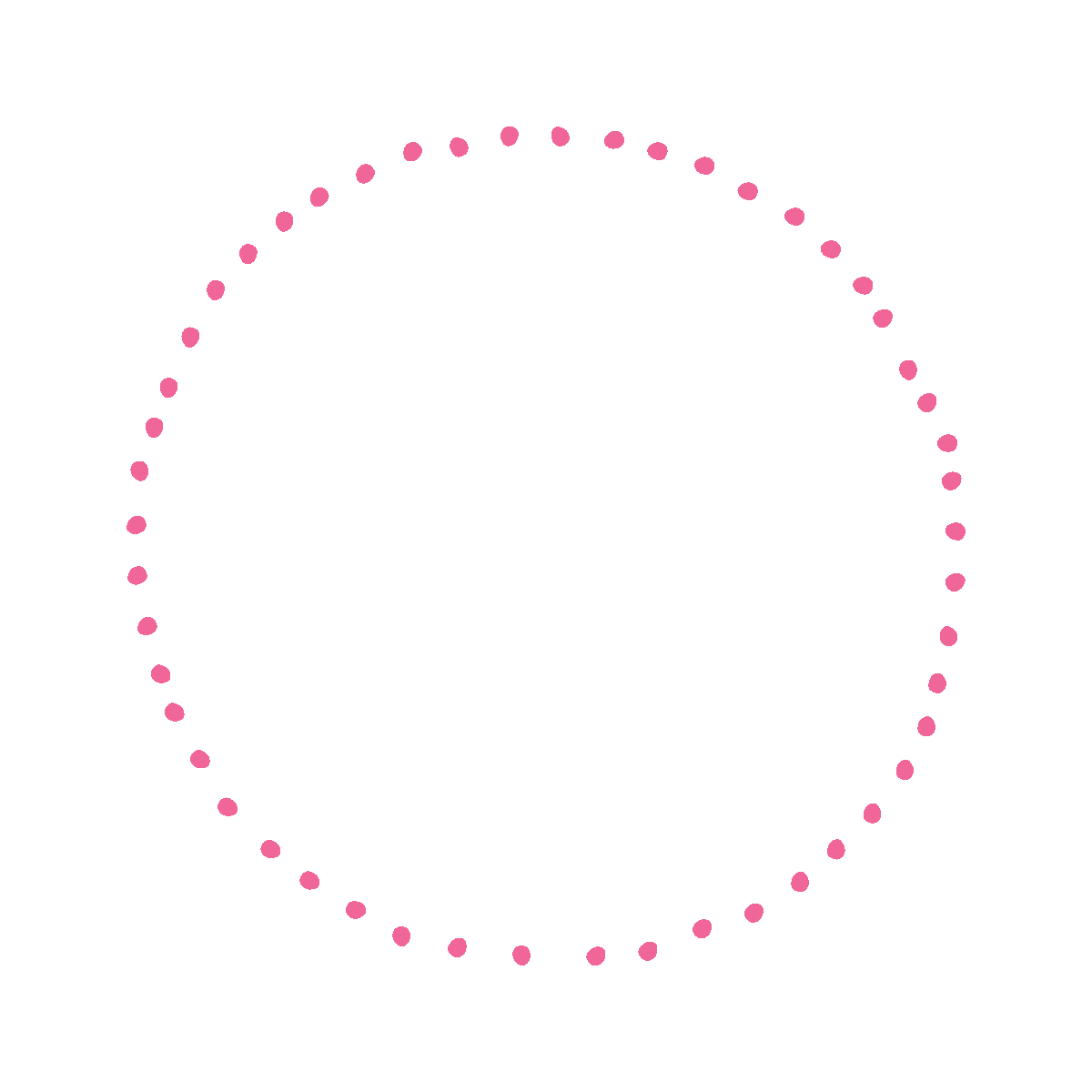 * اقرأ الْجُمْلة التّالية واكتشف معنى كلمة صمد
اخترت المكان الذي صمدت فيه قطعة اللحم أطول مدةٍ قبل أن تتعفن.
*  يجمع كلمات من محيط لغوي واحد .
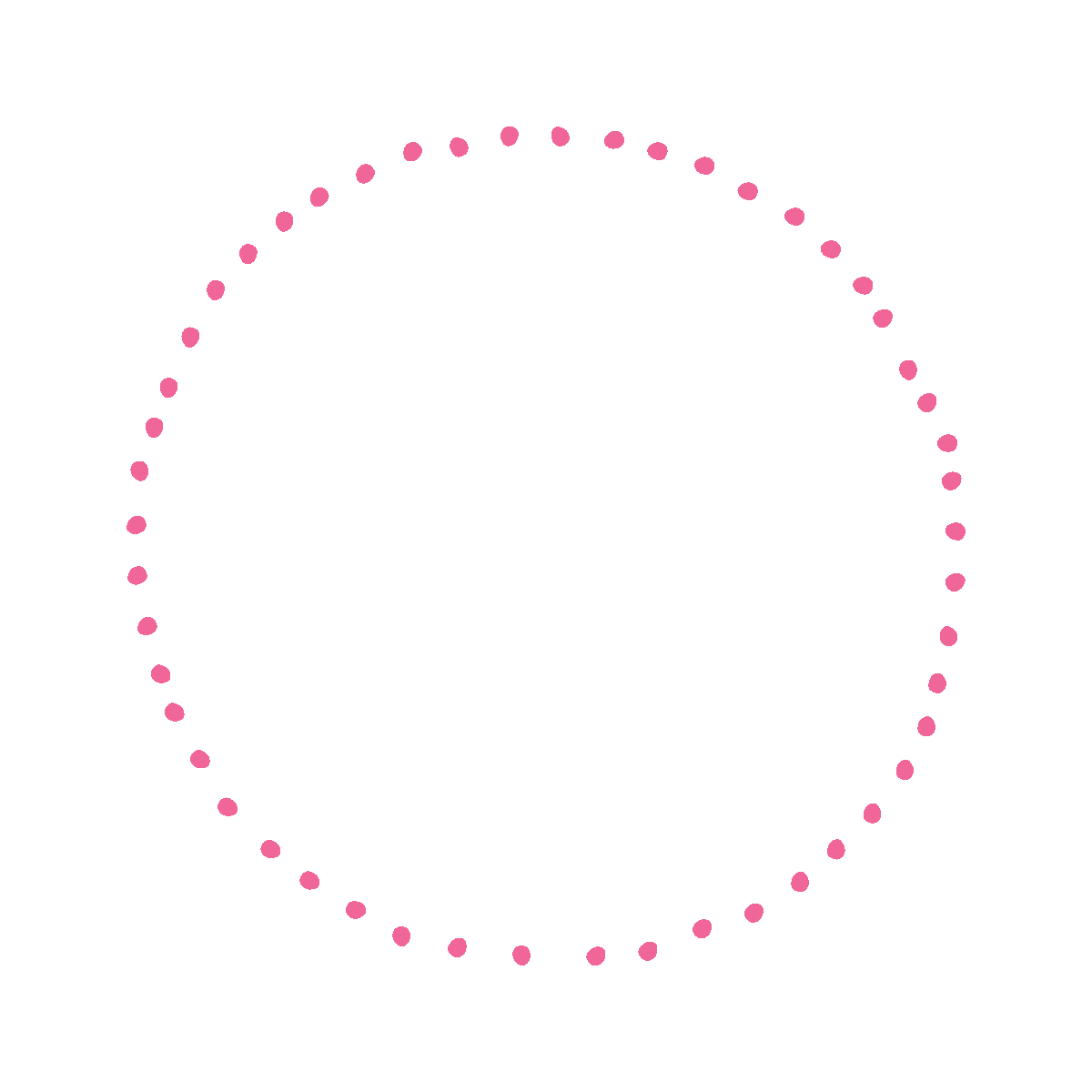 * تأمل كلمة صمد في المعجم :
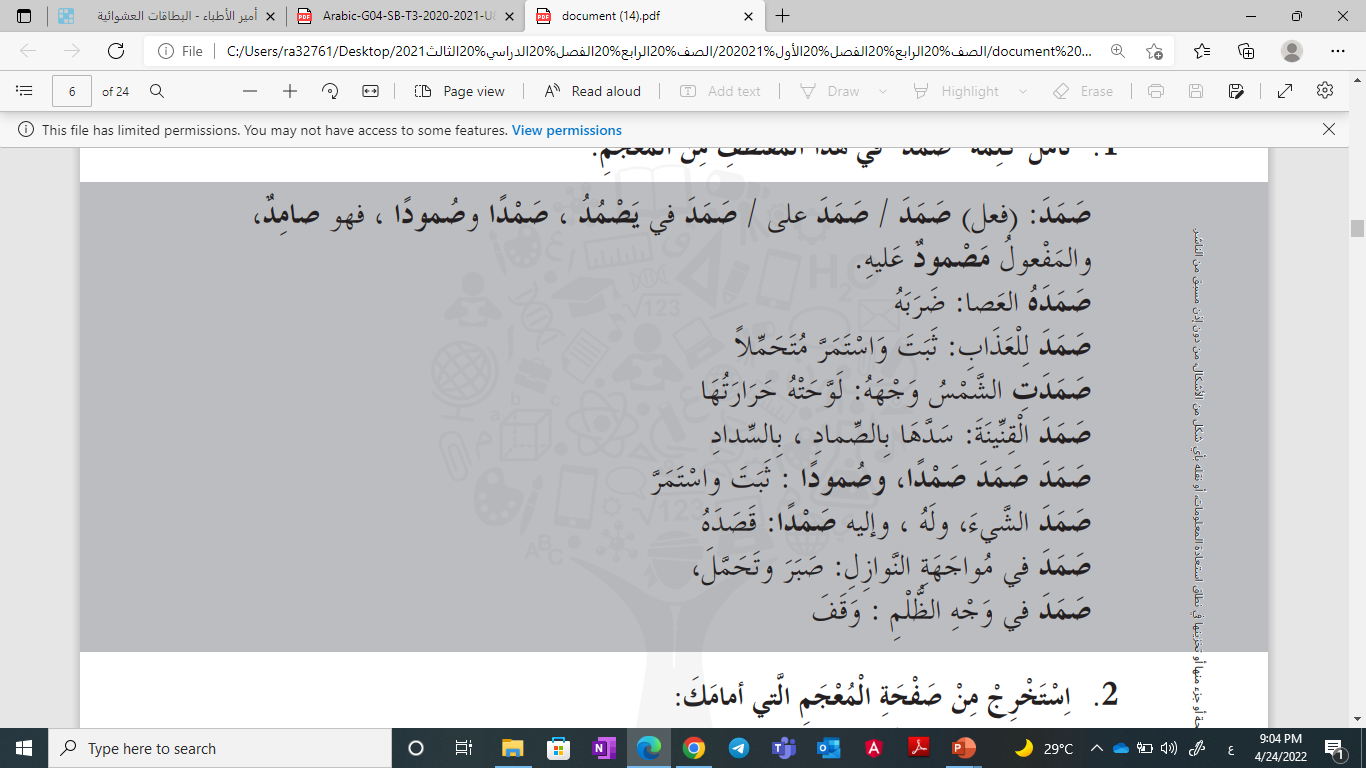 *  يجمع كلمات من محيط لغوي واحد .
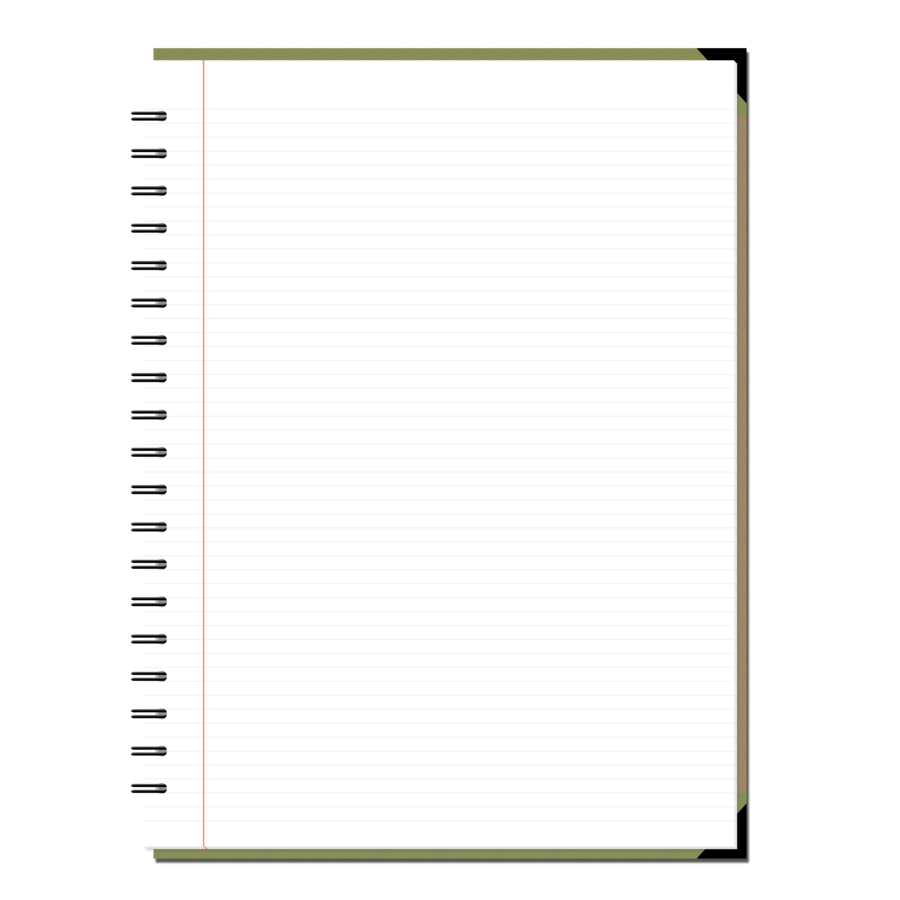 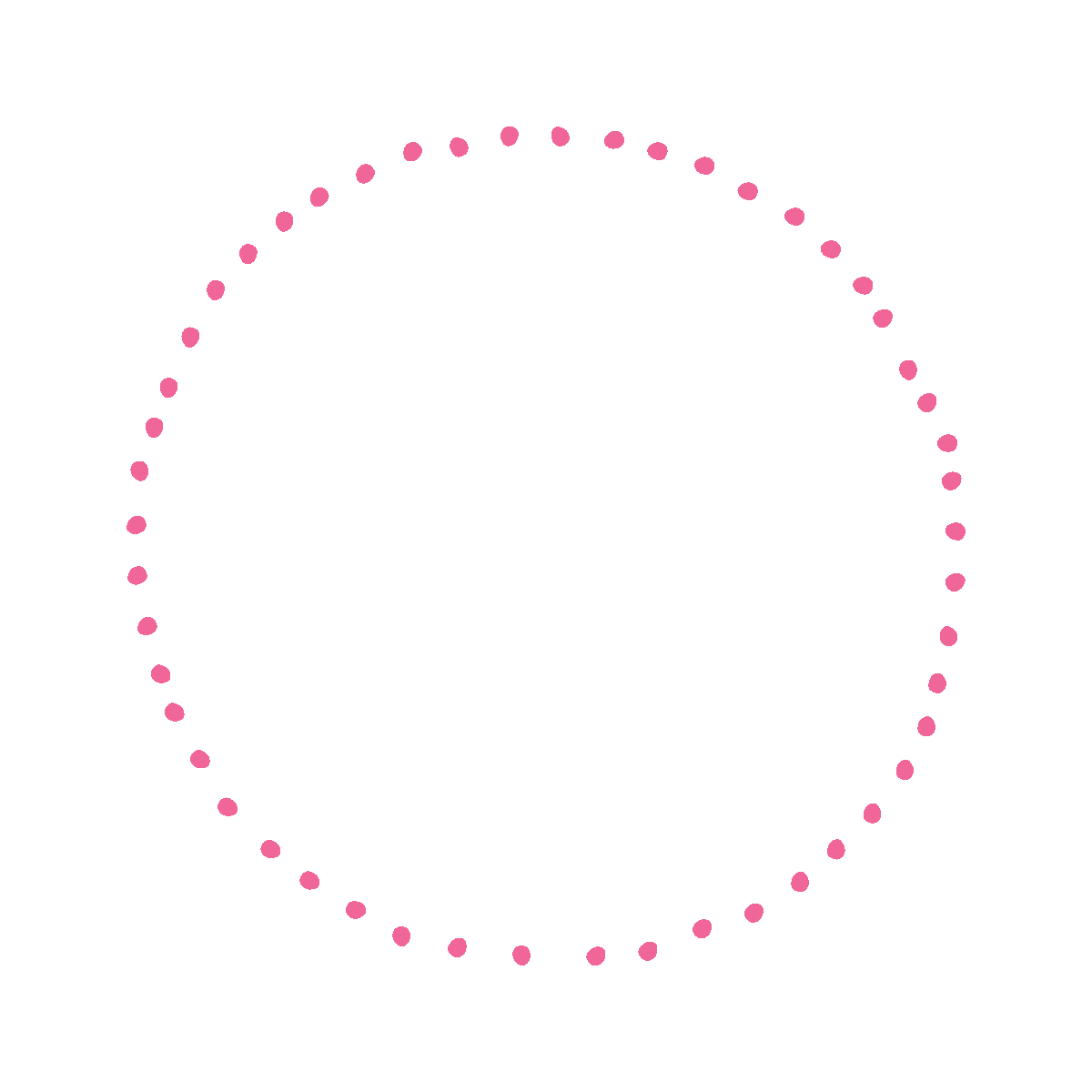 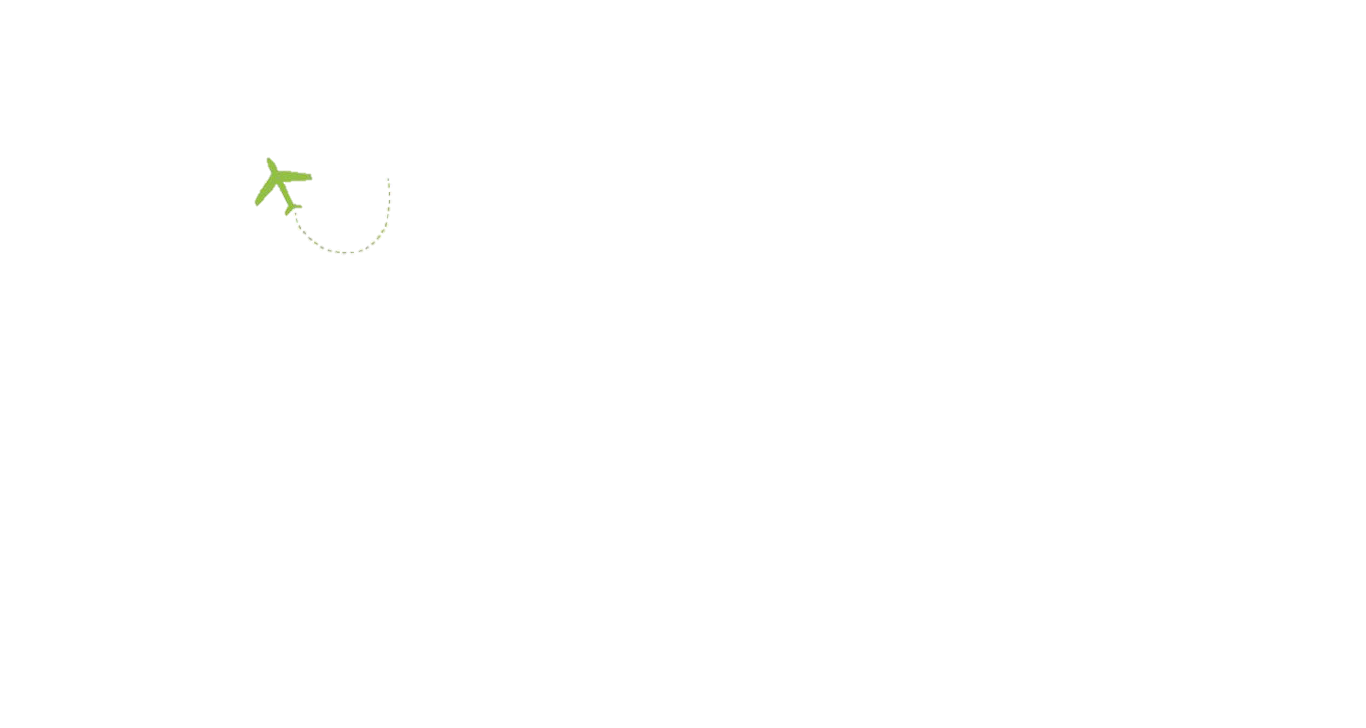 * رحلتي مع كلمة صمد
اسم الشخص الذي يتصف بالصمود
قصد
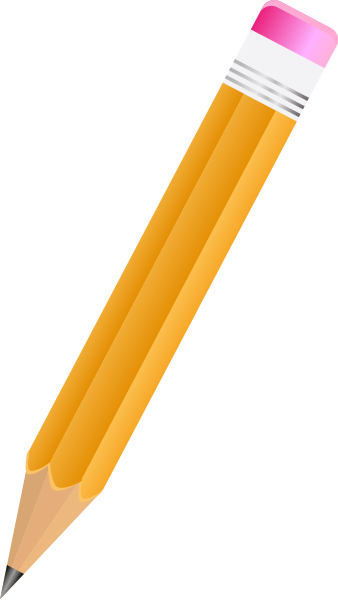 الثابت المستمر
ثبته
الإجابة صحيحة
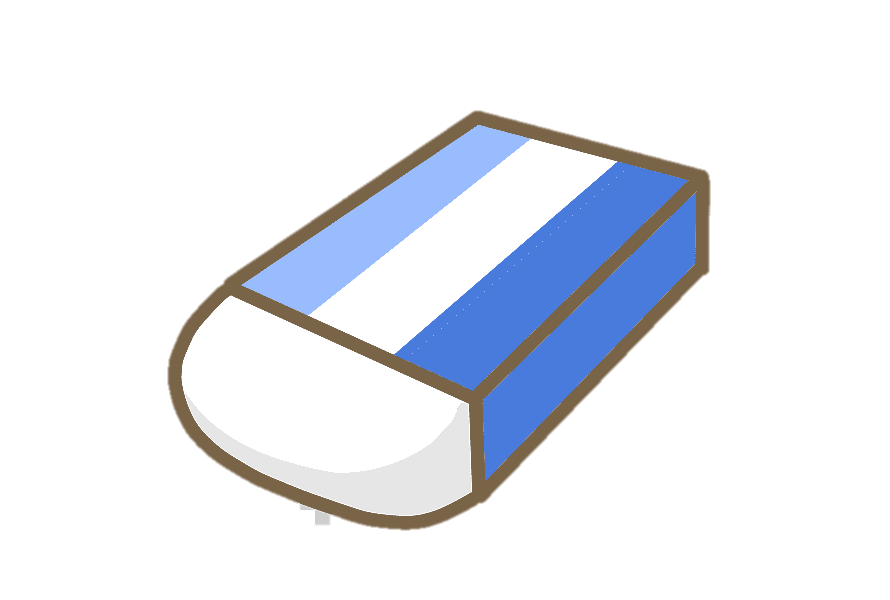 *  يشرح المعلم معنى كلمة صفحة.
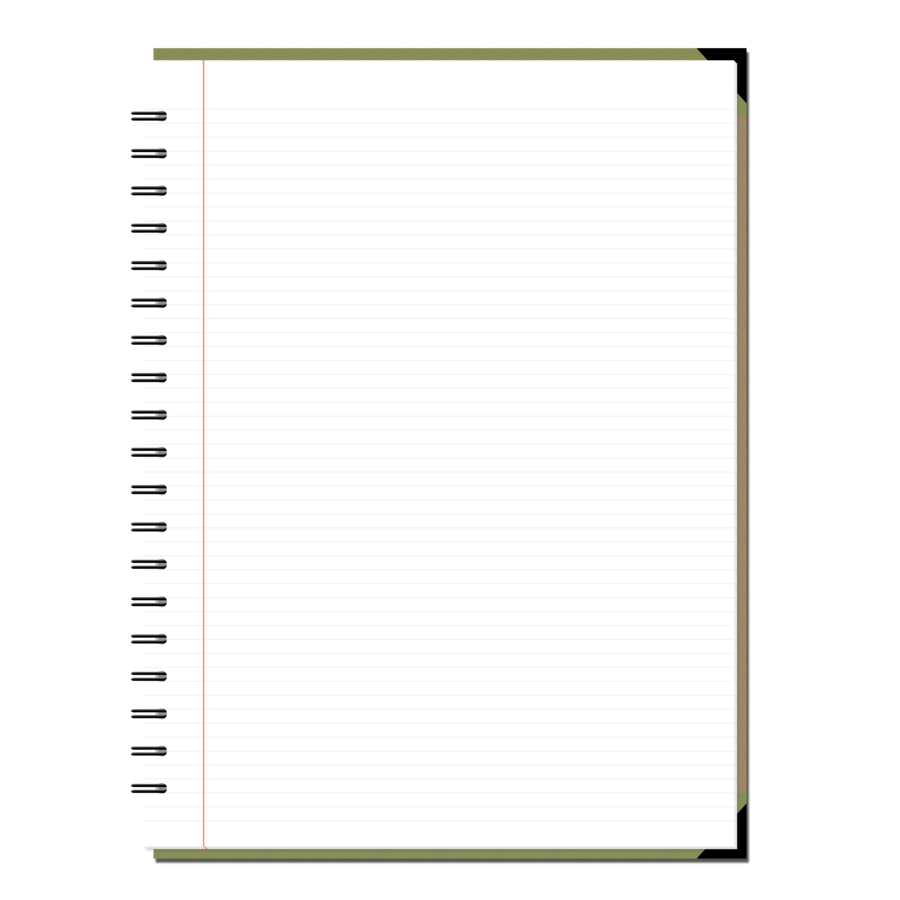 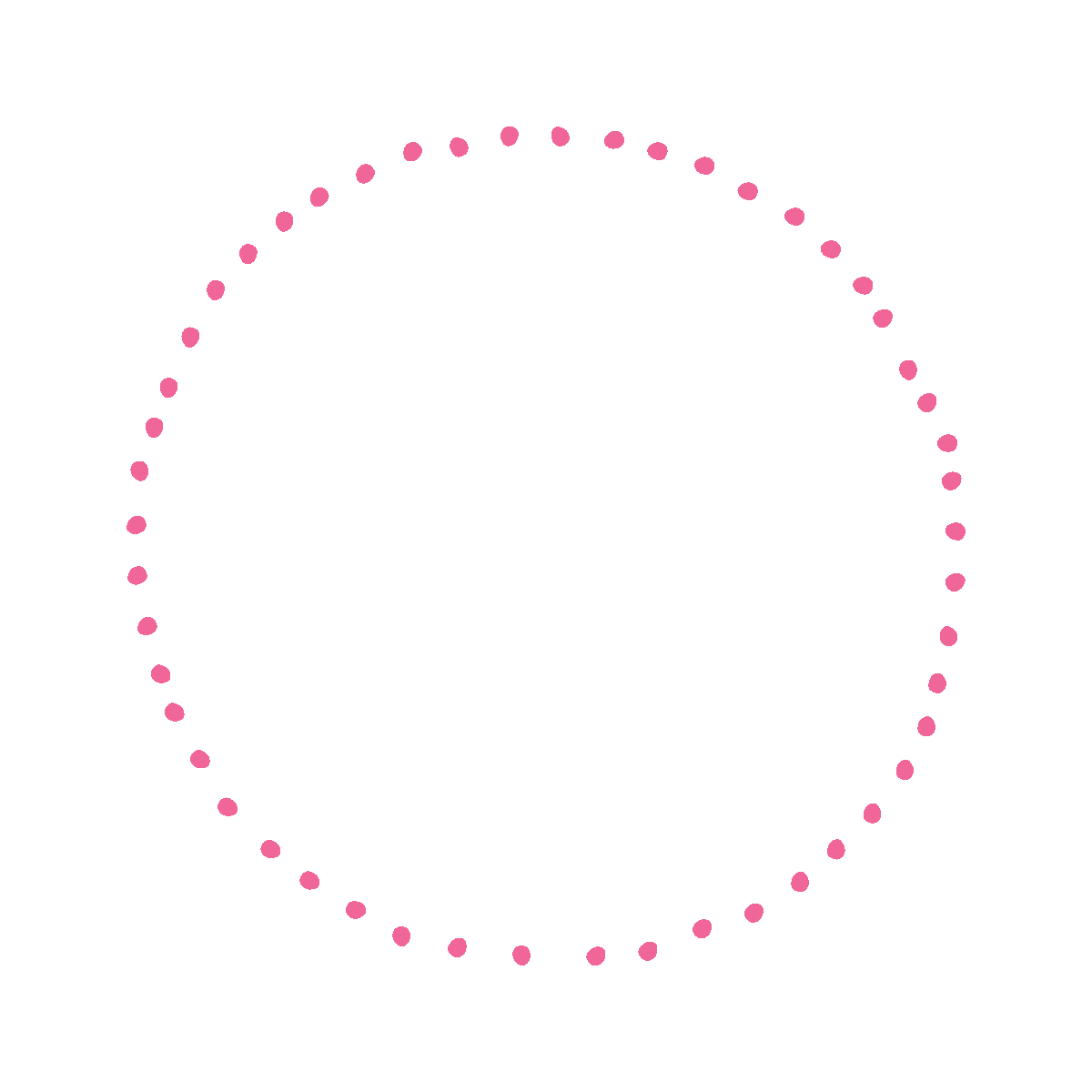 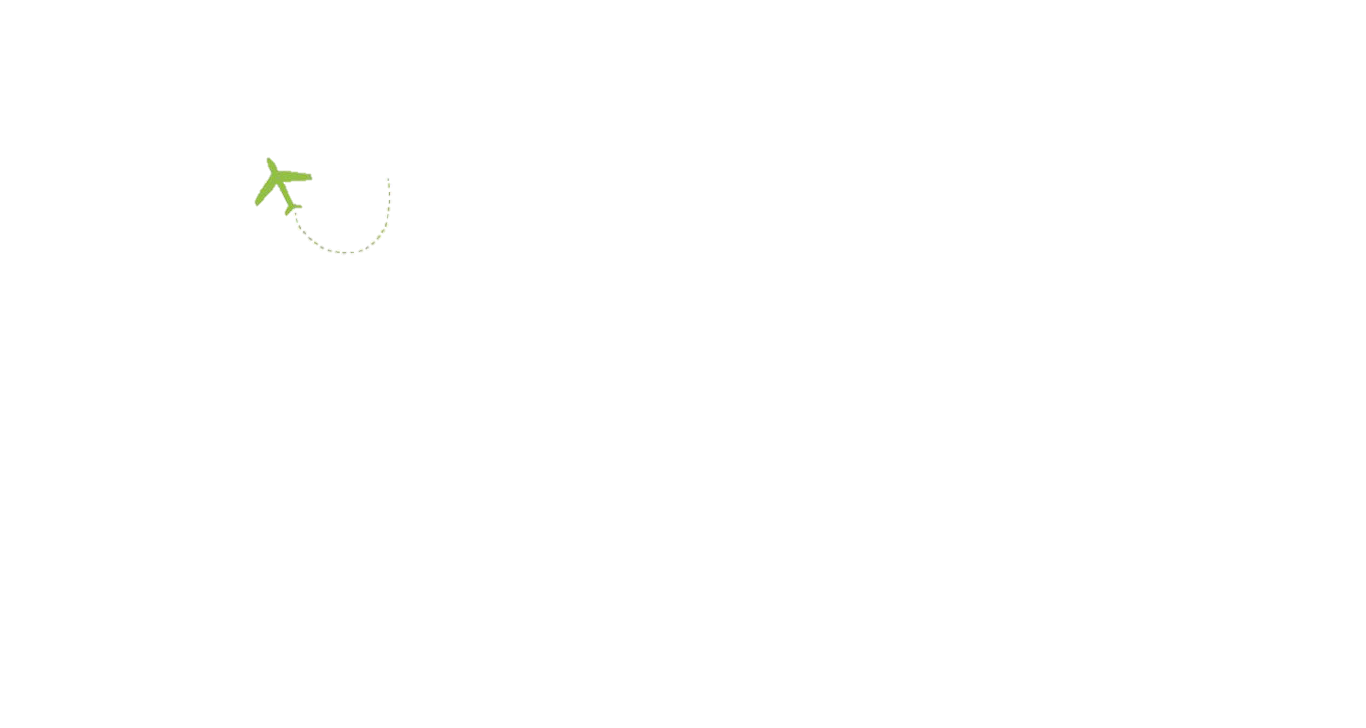 * رحلتي مع كلمة صَمد
صمدت الشمس وجهه
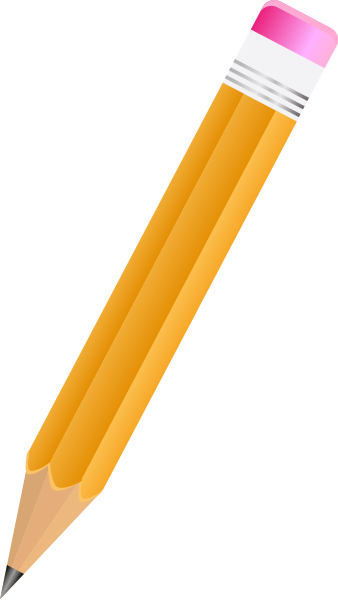 جملة تعني: أن بشرة الشخص 
أصابها الاسمرار
صور ، علامة
صبر و تحمل
أبدعت يا بَطل
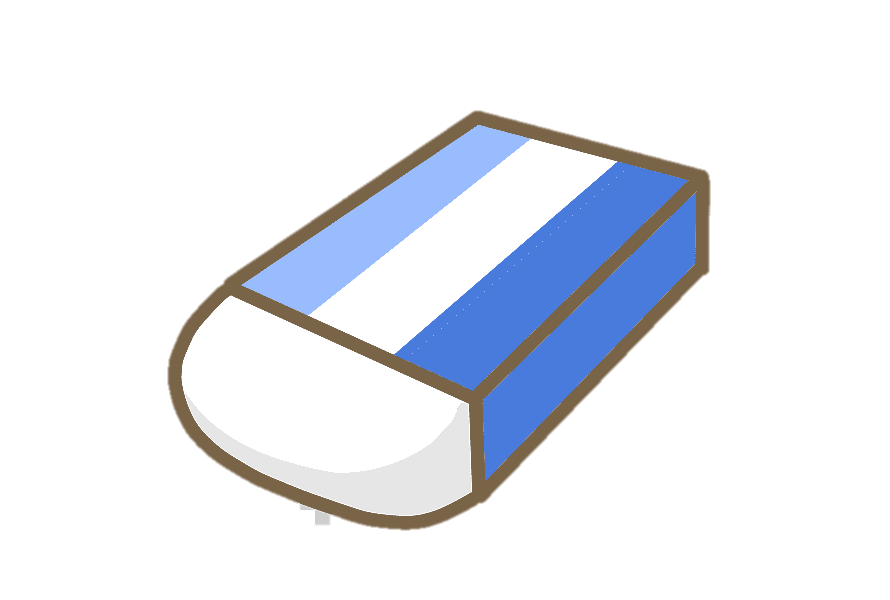 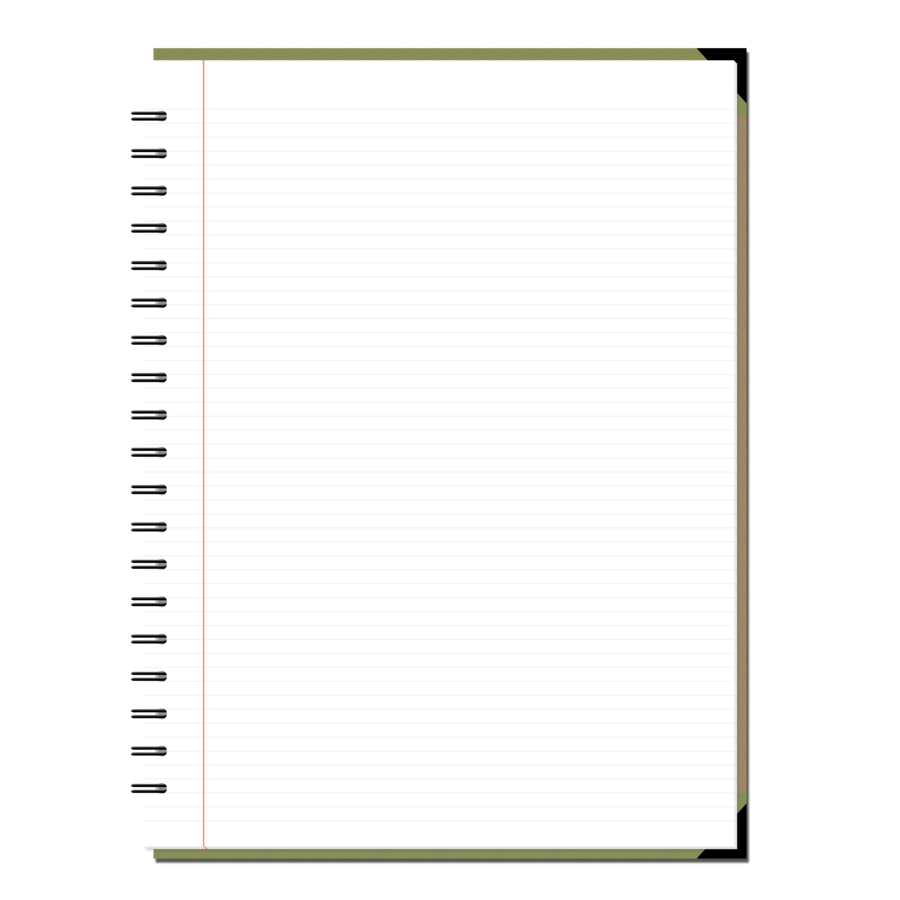 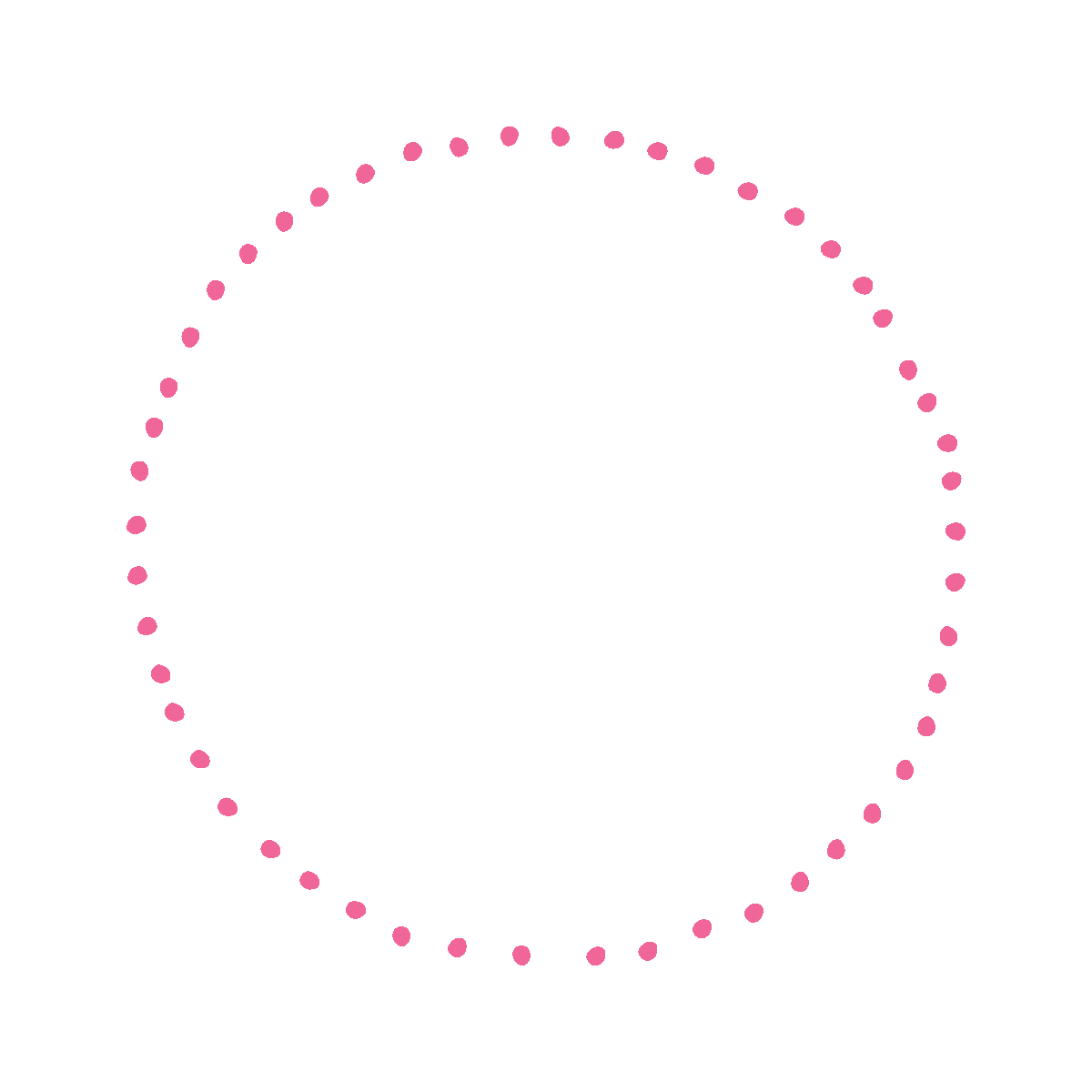 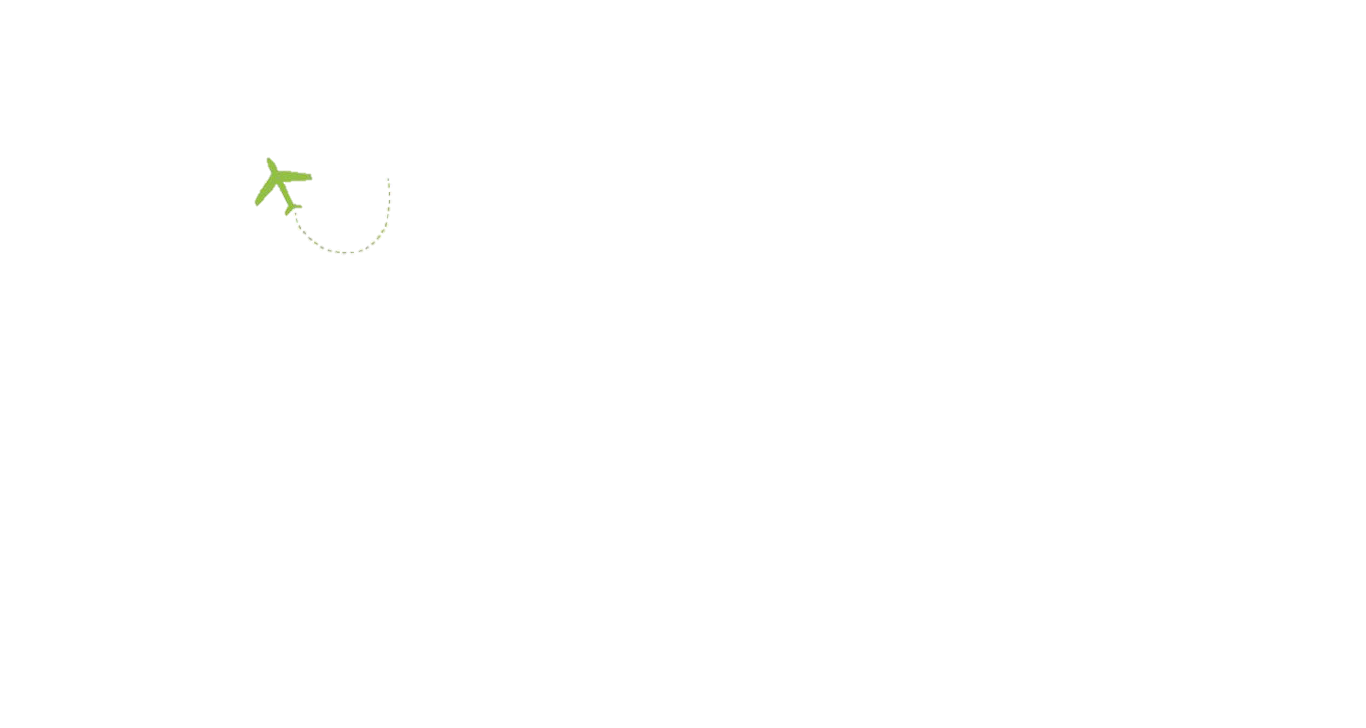 * رحلتي مع كلمة صَفْحة
جملة تعني :
أغلق الزجاجة:
تَخلى عما سبق
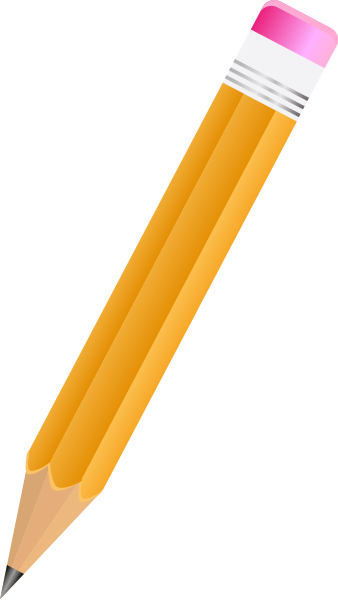 صبر و تحمل
سدها بالصماد، بالسداد
أَنْت مُبْدِع
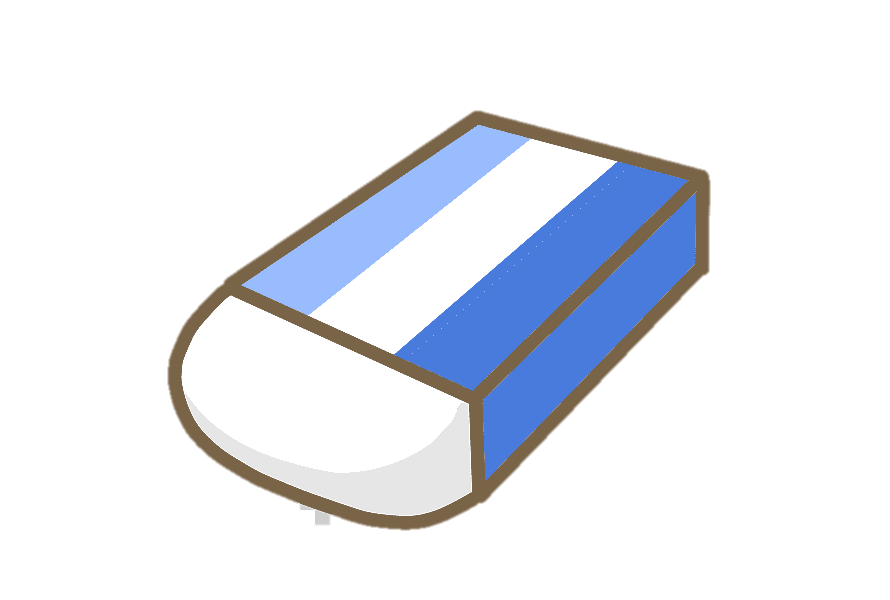 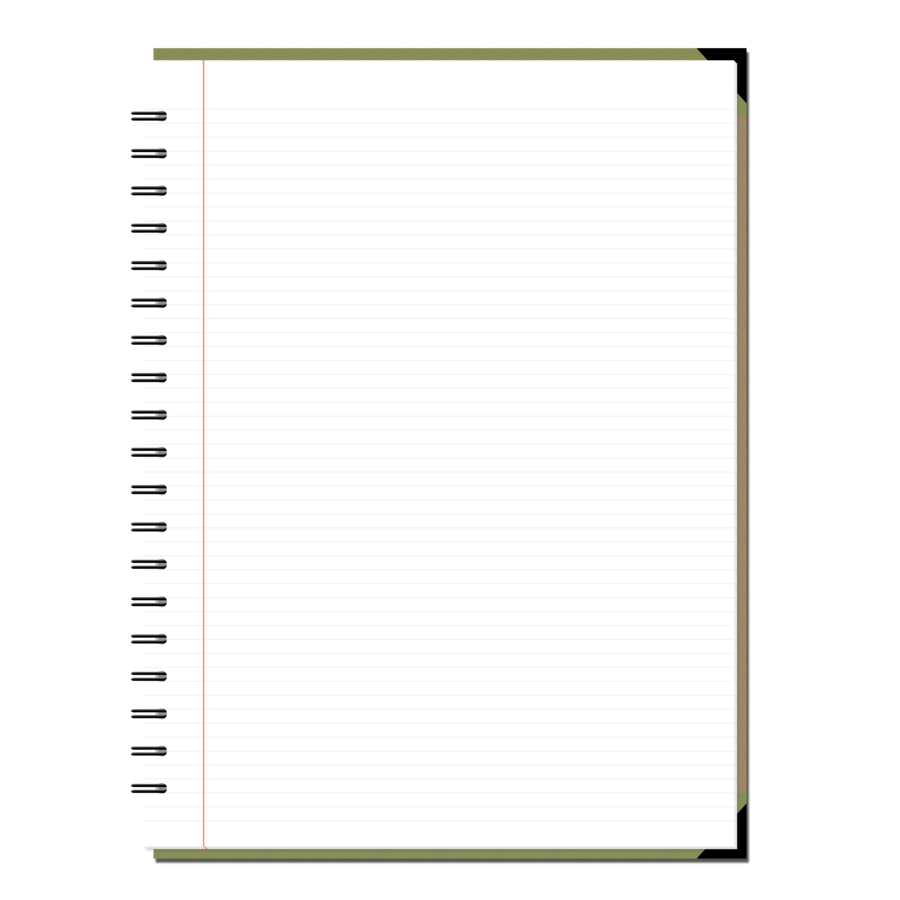 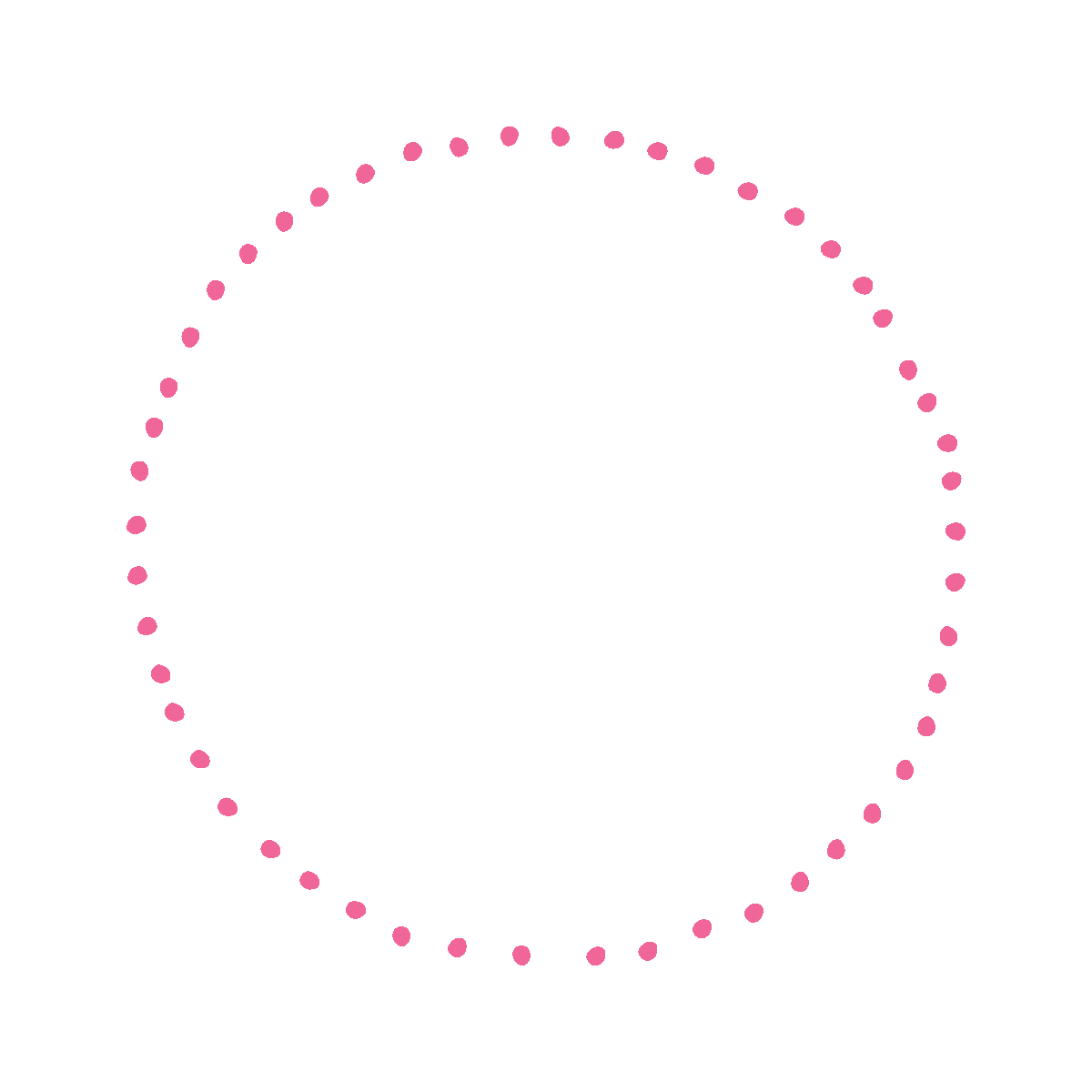 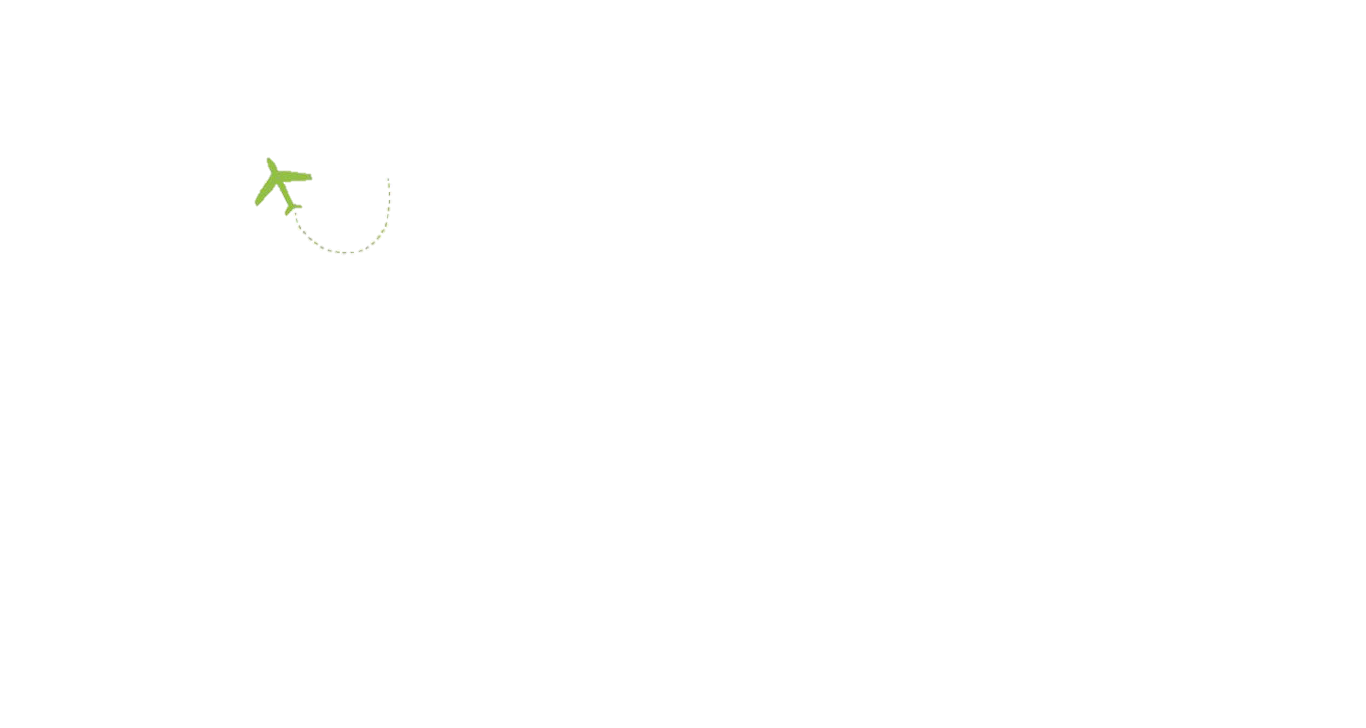 * رحلتي مع كلمة صَمد
جملة تعني : لم يضعف
رغم كل المصائب التي أصابته
وقف
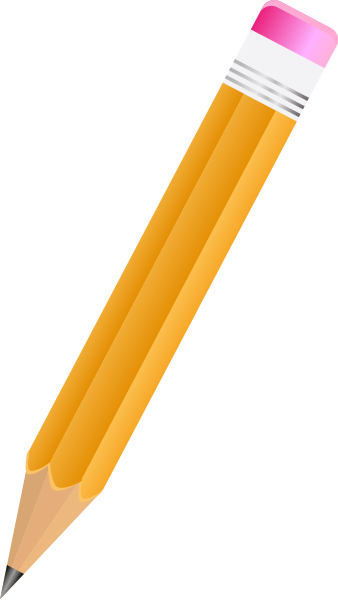 صبر و تحمل
قصد
أبهرتني إجابَتُك
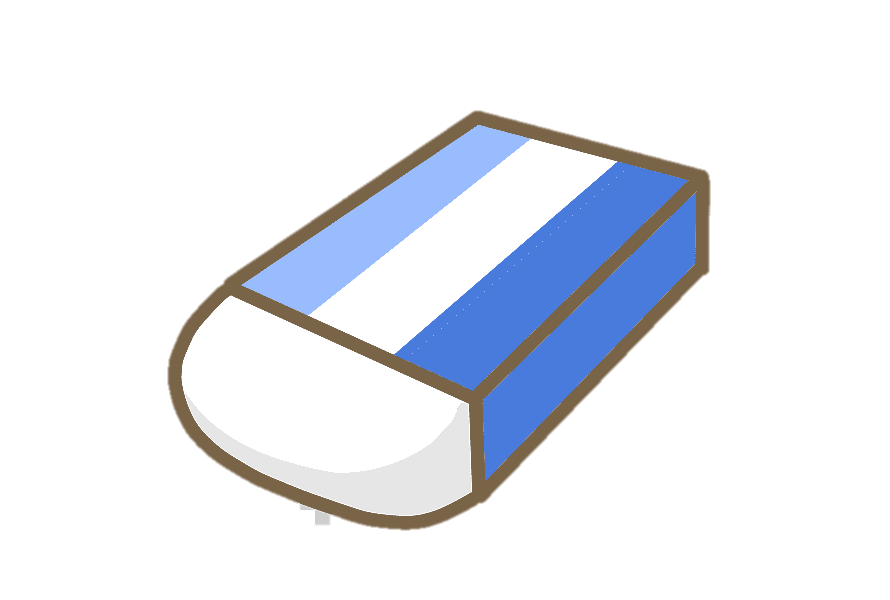